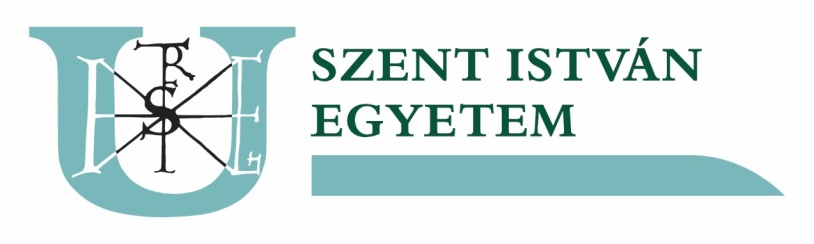 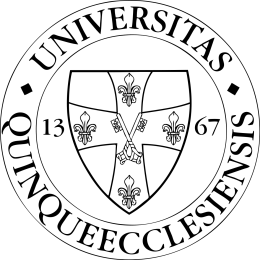 Kockázatkezelési stratégiáka magyar gazdák körében
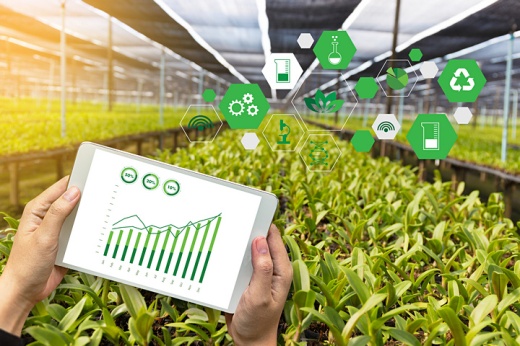 Szűcs Diána

doktorjelölt, Szent István Egyetem
Gazdálkodás és Szervezéstudományok Doktori Iskola

egyetemi tanársegéd, Óbudai Egyetem
Keleti Károly Gazdasági Kar, Szervezési és Vezetési Intézet

szucs.diana@kgk.uni-obuda.hu
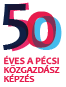 VÁLTOZÁS, ÚJRATERVEZÉS ÉS FEJLŐDÉS, PÉCS, 2020.11.06.
Bevezetés
A mezőgazdaság kiszolgáltatott ágazat – időjárás, betegségek – komoly károk keletkezhetnek
Globalizációs folyamatok – a népességnövekedés, korlátozott földterület, talajromlás, klímaváltozás, édesvíz felhasználás
A klímaváltozás hatása – elszenvedő és okozó egyben
A legnagyobb édesvíz felhasználó – megfelelő vízgazdálkodás, különösen a vízhiánnyal küzdőknek (Afrika, Ázsia, Mediterrán országok)
Országgyűlés: az öntözéses gazdálkodásról szóló 2019. évi CXIII törvény; Kormány: 302/2020. (VI.29.) Kormányrendelet
Magyarországon alacsony biztosítottság - a biztosítás hosszú távon javítja a mezőgazdasági termelést, csökkenti a kockázatot, hosszabb távon stabilabbá teszi a mezőgazdasági termelők vállalkozói tevékenységét
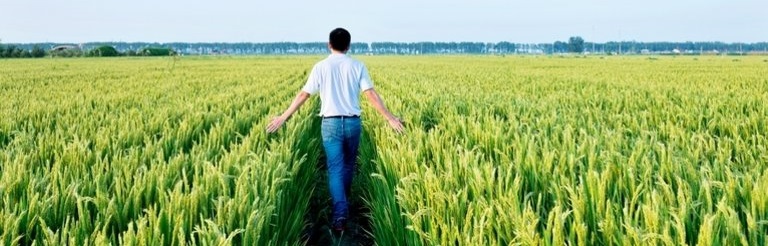 Anyag és módszer
Célzott mintavétel: országszerte, a teljes munkaidőben, a mezőgazdaságban dolgozó gazdák
Hólabda módszerrel folytatódott a kutatás: a kérdőív online változata több mint 400 gazdához jutott el országszerte
A kérdőív három része: demográfiai adatok és a mezőgazdasági vállalkozás néhány alapvető tulajdonsága, a vállalkozás működése, a válaszadók az esetleges együttműködés iránti hozzáállása (előnyeit / hátrányait, a lehetséges együttműködés vezetőitől elvárt kompetenciák)
A KSH adataival összevetve: nemek, generációk tekintetében reprezentatív
Az ország valamennyi régiójából elérhetővé váltak a gazdálkodók














					Forrás: KSH és saját adatok, saját szerkesztés
Kutatási kérdés
Egy átfogó kutatás (a magyar agrárvállalatok működése, a vállalkozók jellemzői és együttműködési hajlandósága) részeként került sor a téma kifejtésére: mit tesznek a magyar gazdák az időjárásnak való kiszolgáltatottság ellen?
Kutatás célja: hogyan kezelik a gazdák a bizonytalanságot?
Kiindulópont: mindenki másképp (semmit sem tesznek vagy kezelik - öntözés / biztosításkötés vagy mindkettő)
Feltételezés: minél több módon tesznek a bizonytalanság ellen, annál eredményesebbek lehetnek

H1: Az agrárvállalkozók jelentős része semmilyen módszert nem alkalmaz az időjárás miatti bizonytalanság kezelése érdekében
H2: Azok a gazdálkodók, akik kezelik a bizonytalanságot, eredményesebbek
H3: Minél többféle képen kezelik az időjárás okozta bizonytalanságot a gazdák, annál eredményesebbek
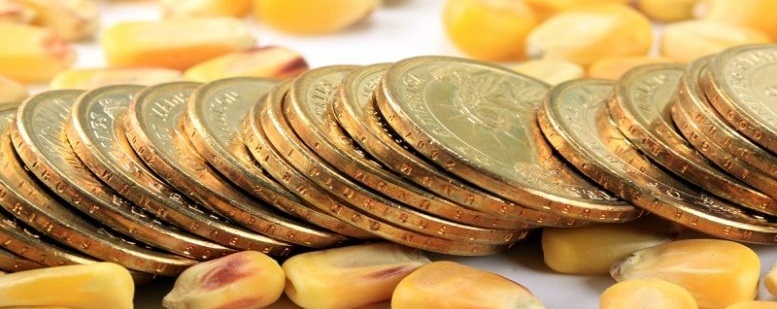 A minta
A tisztított, 426 fős mintából 382-en nyilatkoztak az öntözésre, 410-en a biztosításra vonatkozó kérdésre.
Öntözéssel kapcsolatban a 382 főből 298-an igen vagy nem választ adtak és 84 fő tervezi az öntözés megvalósítását a gazdaságában.
A biztosítások tekintetében 305-en igen vagy nem választ adtak és 105 fő tervezi a jövőben, hogy biztosítással csökkenti a szárazságból fakadó károk kockázatát.












						Forrás: Saját adat, saját szerkesztés
Kutatási eredmények
A kérdőív kitöltésben részt vevők nemek szerinti megoszlását tekintve a nők kevésbé kezelik a bizonytalansági helyzetüket.
Egyrészt nagyobb arányban (közel 60%) vannak, akik semmit sem tesznek ellene illetve a többi alternatív cselekvési lehetőségekben alacsonyabb arányban képviselik csoportjukat.







Forrás: Saját adat, saját szerkesztés
Kutatási eredmények
A legfiatalabb és a legidősebb generációhoz tartozó gazdálkodók több mint a fele nem tesz semmit.
Az Y generáció gazdái a legnagyobb arányban választják vagy az öntözés vagy a biztosítás lehetőségét.
Az X generáció képviselői a legnagyobb arányban mindkét lehetőséggel.










Forrás: Saját adat, saját szerkesztés
Kutatási eredmények
H1: Az agrárvállalkozók jelentős része semmilyen módszert nem alkalmaz az időjárás miatti bizonytalanság kezelése érdekében
Kutatási eredmények
H1: Az agrárvállalkozók jelentős része semmilyen módszert nem alkalmaz az időjárás miatti bizonytalanság kezelése érdekében
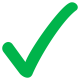 Kutatási eredmények
Az öntözésre vonatkozó kérdés esetében a generációk tekintetében volt kimutatható különbség, a nemeknél nem.
A táblázat csak a szignifikáns különbségeket adó változók értékeit mutatja.











1. táblázat: A generációk eltérő hozzáállása az öntözés alkalmazásának tekintetében,t-próba értékei az SPSS-ben. (saját forrás, saját szerkesztés)
Kutatási eredmények
A bizonytalanságot legnagyobb arányban a legfiatalabb, legkisebb arányban pedig a legidősebb generáció kezeli. A kor előrehaladtával egyre kevésbé hajlandóak a gazdálkodók az öntözésre áldozni.











Forrás: Saját adat, saját szerkesztés
Kutatási eredmények
A generációk közül a gazdálkodások legnagyobb hányada nem haladja meg az 5 MFt-os árbevételt.
Az 5 MFt fölötti árbevétellel rendelkező gazdaságoknál legkisebb arányban a Z generáció, legmagasabb arányban az X és Y generáció képviselik magukat.
A 45 MFt fölötti árbevétellel rendelkező gazdaságok élén az X és Y generáció tagjai vannak nagyobb arányban jelen.











Forrás: Saját adat, saját szerkesztés
Kutatási eredmények
A biztosításkötési hajlandóság tekintetében nemek tekintetében szignifikáns különbség volt kimutatható, a generációknál viszont nem.













2. táblázat: A nemek eltérő biztosításkötési hajlandósága, t-próba értékei az SPSS-ben(saját forrás, saját szerkesztés)
Kutatási eredmények
A magyar gazdálkodók esetében kockázatvállalóbbak a nők: kevesebb, mint egynegyedük rendelkezik és több mint 50%-uk nem rendelkezik biztosítással.
A férfiak esetében azonban az látható, hogy több mint egyharmaduk rendelkezik biztosítással és majdnem kétötödük nyilatkozott úgy, hogy nincs biztosítása, azonban a több mint egynegyedük gondolja úgy, hogy a jövőben fog biztosítást kötni. 











Forrás: Saját adat, saját szerkesztés
Kutatási eredmények
A nemek eltérő kockázatviselésében figyelembe kell venni, hogy milyen árbevétellel rendelkező szervezeteket irányítanak (az 5 MFt alatti árbevételt elérő gazdaságok arányának túlsúlya)
A magasabb árbevételt elérő gazdaságok esetében szinte kivétel nélkül magasabb a férfiak aránya, így arra lehet következtetni, hogy a férfiak esetében, pénzügyileg is magasabb arányban volt lehetőség biztosításokat kötni.










Forrás: Saját adat, saját szerkesztés
Kutatási eredmények
H1: Az agrárvállalkozók jelentős része semmilyen módszert nem alkalmaz az időjárás miatti bizonytalanság kezelése érdekében

H2: Azok a gazdálkodók, akik kezelik a bizonytalanságok, eredményesebbek
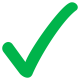 Kutatási eredmények
H1: Az agrárvállalkozók jelentős része semmilyen módszert nem alkalmaz az időjárás miatti bizonytalanság kezelése érdekében

H2: Azok a gazdálkodók, akik kezelik a bizonytalanságok, eredményesebbek
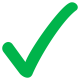 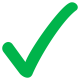 Kutatási eredmények
A gazdálkodók bizonytalanság csökkentő hozzáállása és az egyes eredményességi mutatók: korrelációs vizsgálat - különböző bizonytalanság kezelő módszerek és a mezőgazdasági terület valamint a realizált árbevétel esetén is közepes erősségű pozitív kapcsolat mutatható ki 1%-os szignifikancia szinten.













3. táblázat: A gazdálkodók bizonytalanságkezelésének és a mezőgazdasági területnek valamint a realizált árbevételnek kapcsolata (saját forrás, saját szerkesztés)
Kutatási eredmények
A mezőgazdasági terület tekintetében: a 40 ha terület fölött  legalább 10%-ban vannak azok a gazdálkodók, akik öntözést és biztosítás kötést is alkalmaznak a bizonytalanság csökkentése érdekében illetve 50% fölötti érték nincs a bizonytalanság kezelés nélkülözését illetően.











A gazdálkodók mezőgazdasági terület nagysága szerinti bizonytalanság kezelése(saját forrás, saját szerkesztés)
Kutatási eredmények
Az alacsonyabb árbevétel magas arányban tartalmazott olyan gazdálkodásokat, amelyek nem kezelték a bizonytalansági helyzetet illetve a magas árbevétellel rendelkező gazdálkodásoknál nagy arányban voltak azok a vállalkozások, akik mind az öntözést mind a biztosítást választották a stabilabb gazdálkodás megvalósítása érdekében
Kutatási eredmények
H1: Az agrárvállalkozók jelentős része semmilyen módszert nem alkalmaz az időjárás miatti bizonytalanság kezelése érdekében

H2: Azok a gazdálkodók, akik kezelik a bizonytalanságok, eredményesebbek

H3: Minél többféle képen kezelik az időjárás okozta bizonytalanságot a gazdák, annál eredményesebbek
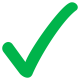 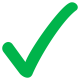 Kutatási eredmények
H1: Az agrárvállalkozók jelentős része semmilyen módszert nem alkalmaz az időjárás miatti bizonytalanság kezelése érdekében

H2: Azok a gazdálkodók, akik kezelik a bizonytalanságok, eredményesebbek

H3: Minél többféle képen kezelik az időjárás okozta bizonytalanságot a gazdák, annál eredményesebbek
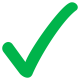 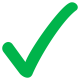 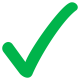 Összegzés
Fenntartható mezőgazdaság!

Kutatás kiindulópontja: mindenki másképp reagál a bizonytalanságra - a kutatásban részt vevők válaszai alátámasztottak

A generációk között az öntözés, a nemek között pedig a biztosítás tekintetében mutatható ki szignifikáns különbség

Minél nagyobb területen tevékenykednek a gazdálkodók és minél magasabb árbevételt realizáltak, annál inkább gondot fordítanak a bizonytalanság kiszűrésének

Bármilyen módot is választanak, jó döntést hoznak - hozzájárulnak egy stabilabb, eredményesebb és fenntartható működéshez

Szemléletváltás szükséges!
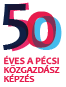 VÁLTOZÁS, ÚJRATERVEZÉS ÉS FEJLŐDÉS, PÉCS, 2020.11.06.
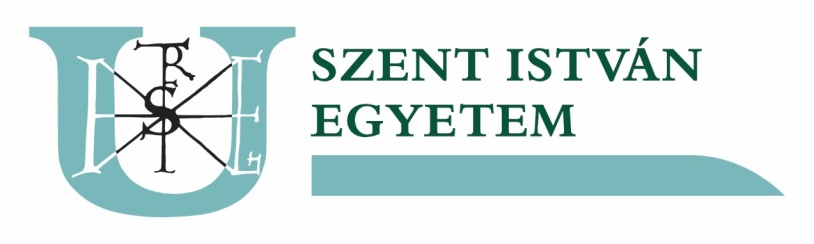 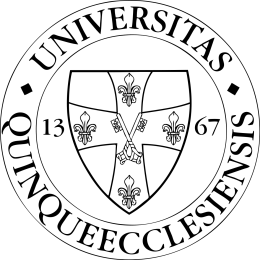 Köszönöm a figyelmet!
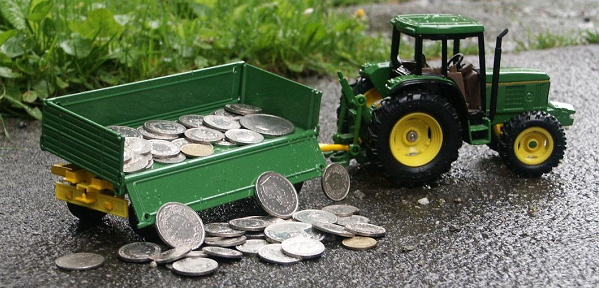 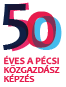 VÁLTOZÁS, ÚJRATERVEZÉS ÉS FEJLŐDÉS, PÉCS, 2020.11.06.